A Proactive Approach to Supervising Residents Improves Patient Safety
Presented by
Franklin J. Medio, PhD
Professional Educator & GME Consultant
Introducing Your Presenter…
Franklin J. Medio, PhD
Professional Educator & GME Consultant
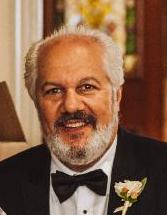 Masters and Ph.D in Psychology with specialization in 
      Educational Psychology

Former Assoc. Dean for GME at the Medical Univ. of 
      S. Carolina, DIO & Assoc. Professor, Dept. of Internal Medicine

Seasoned National and Regional GME Speaker
      Prior involvement in multiple AAMC educational committees

Published author in Medical Education and 
      Patient-Physician Communication
Presented by Partners in Medical Education, Inc. 2016
2
Objectives:
At the conclusion of this presentation, participants will be able to:

1.	Describe the limitations and problems of the traditional reactive approach to faculty supervision.

Explain the Five-Step Learning Curve and how to use it
         for assessing a resident’s learning needs and determining
         the appropriate level of supervision.
3.   	Describe a proactive approach to faculty supervision that evaluates resident competence & ensures safe patient care.
FJM. 2016
Presented by Partners in Medical Education, Inc. 2016
3
Protection of  the Public
Ultimate Responsibility of the Institution, Administrators, and Faculty is Mandated by the Accreditation Process	

Faculty’s Primary Responsibility is to Document and Certify Each Resident’s Achievements and Competence

Each Day is Equally Important in the Evaluation of a Resident’s Performance
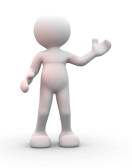 FJM. 2016
Presented by Partners in Medical Education, Inc. 2016
4
Traditional Reactive Approachto Faculty Supervision
“This person should be able to…”

“I’ll leave him alone to build his confidence…”

“I don’t want to undermine her relationship
with this patient…”
FJM. 2016
Presented by Partners in Medical Education, Inc. 2016
5
Traditional Reactive Approachto Faculty Supervision
“Call me if you need me 
(but you better damn well need me)…”

“I am the safety net in case
something goes wrong…”

“I am NOT a babysitter…”
FJM. 2016
Presented by Partners in Medical Education, Inc. 2016
6
Clinical Teaching & Supervision
FACULTY  ORIENTATION FOR CLINICAL ROTATIONS
Positive Atmosphere----Attitude and Motivation

Standards, Expectations, and Learning Objectives

Patient Care Duties and Assignments

Evaluation Instruments and Procedures 

Professionalism and Adult Learning Skills

Assessment of Prior Clinical Experiences and Skills
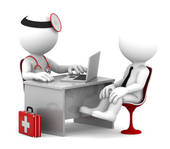 FJM. 2016
Presented by Partners in Medical Education, Inc. 2016
7
Five-Stage Learning Curve
Master/Expert (Interdependent)
					
			Proficient (Cooperative)
		
		Competent (Independent)

Beginner (Confident)


Novice (Dependent)
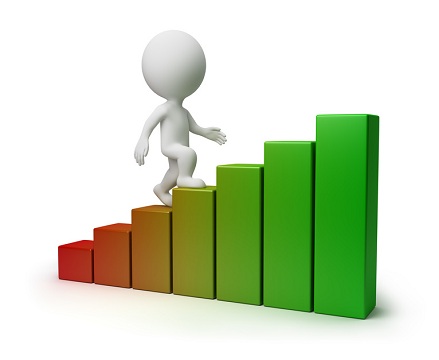 FJM. 2016
Presented by Partners in Medical Education, Inc. 2016
8
Proactive Approachto Faculty Supervision
“Let me SEE what this person knows and can do…”


“I will give INSTRUCTIVE FEEDBACK to build confidence…”


“I will ensure a POSITIVE RELATIONSHIP with this  patient…”
FJM. 2016
Presented by Partners in Medical Education, Inc. 2016
9
Proactive Approachto Faculty Supervision
“What is(are) the WORST THING(S) that can go wrong with this patient, this procedure, this situation…?”

“What are the WARNING SIGNALS of a potential problem with this patient’s care…?”
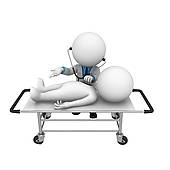 FJM. 2016
Presented by Partners in Medical Education, Inc. 2016
10
Proactive Approachto Faculty Supervision
“As an ADVOCATE for this Resident, I will…”

Monitor and Evaluate the Resident’s Performance

Stop Enabling Unsatisfactory Performance and Unacceptable Behaviors or Conduct

Help the Resident Improve by Using
Instructive Feedback Techniques
FJM. 2016
Presented by Partners in Medical Education, Inc. 2016
11
Today’s Webinar was Presented By:
Franklin J. Medio, PhD
Professional Educator & GME Consultant


Former Associate Dean  for GME at MUSC
Charleston, South Carolina
franklinmedio@gmail.com
843-270-3413
FJM. 2016
Presented by Partners in Medical Education, Inc. 2016
12
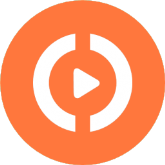 Upcoming Live Webinars


New Institutional Accreditation: 
Let’s Get Started! 
Thursday, May 12, 2016
12:00pm – 1:00pm EST

Dealing Effectively with the 
Struggling Medical Learner
Tuesday, May 31, 2016
12:00pm – 1:00pm EST

Special Review: 
Required and Useful
Thursday, June 16, 2016
12:00pm – 1:00pm EST


www.PartnersInMedEd.com





Partners® Snippets
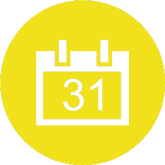 On-Demand Webinars

Self-Study Visits

Introduction to GME for 
New Program Coordinators

Milestones & CCCs

GME Financing – The Basics

Single Accreditation System

The IOM Report

Institutional Requirements: What’s New?
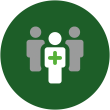 Contact us today to learn 
how our Educational Passports can save you time & money! 
724-864-7320
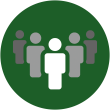 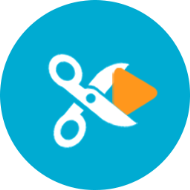 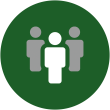 13
Presented by Partners in Medical Education, Inc. 2016
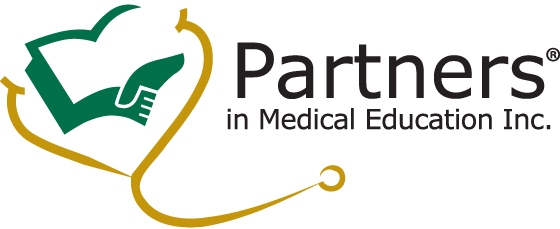 Partners in Medical Education, Inc. provides comprehensive consulting services to the GME community.  For more information, contact us at:

724-864-7320
Info@PartnersinMedEd.com
www.PartnersInMedEd.com
Presented by Partners in Medical Education, Inc. 2016
14